Консультация для педагогов на тему:
«Методы и приёмы повышающие речевую активность детей дошкольного возраста»
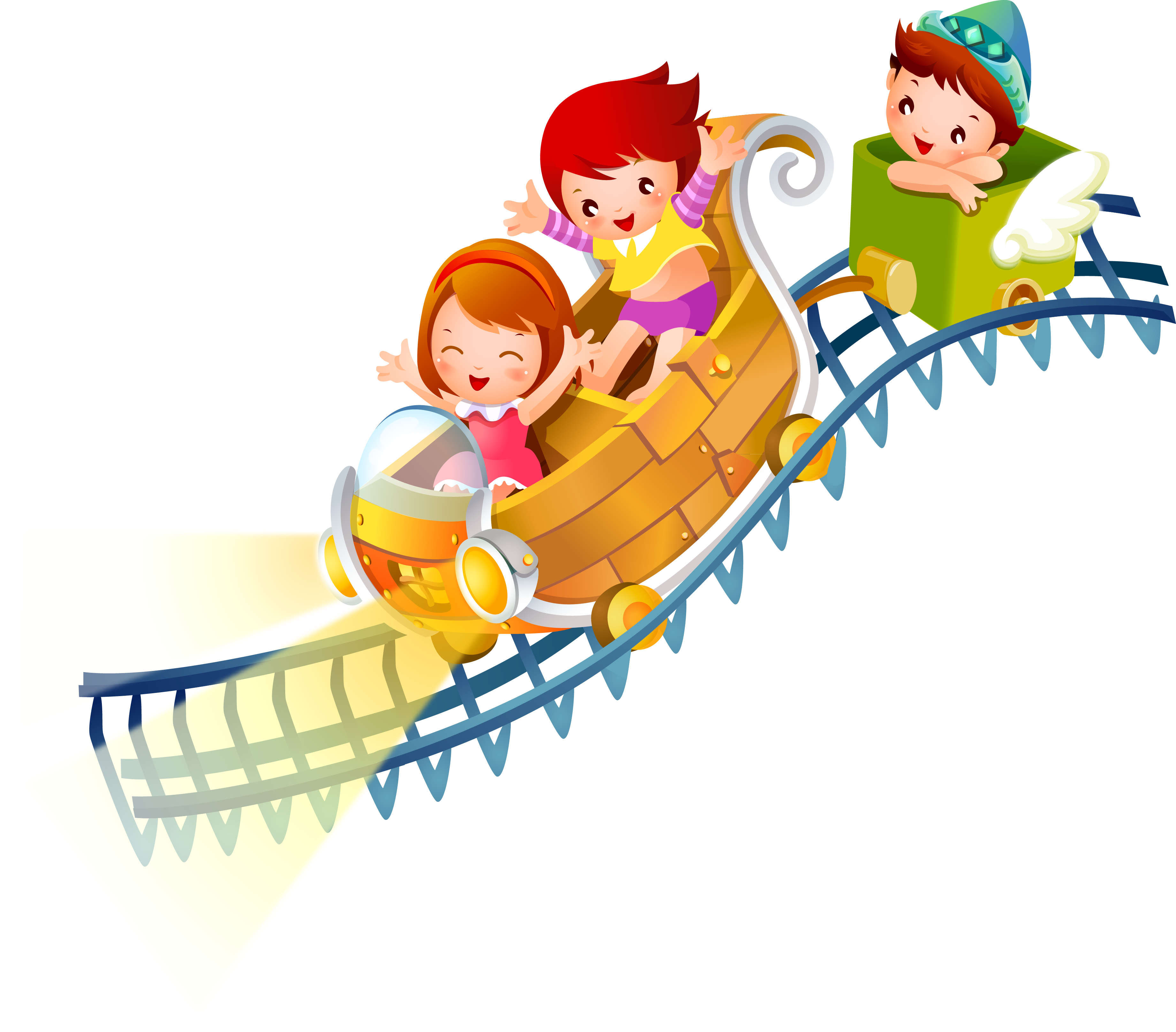 Учитель - логопед: Моисеева Т.Н.
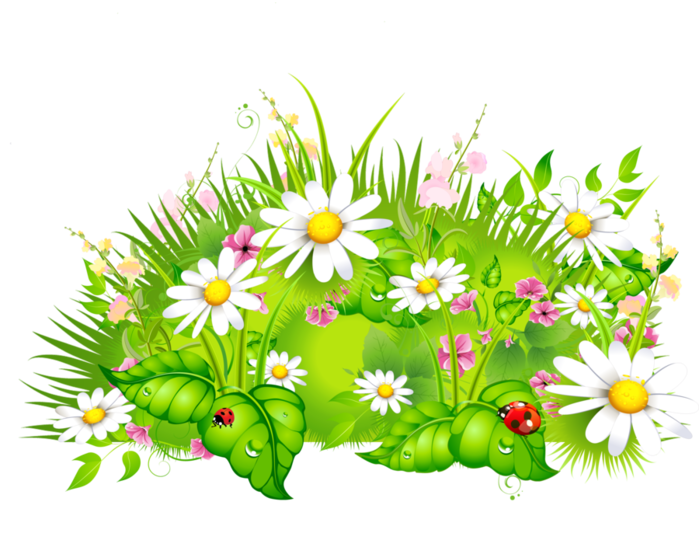 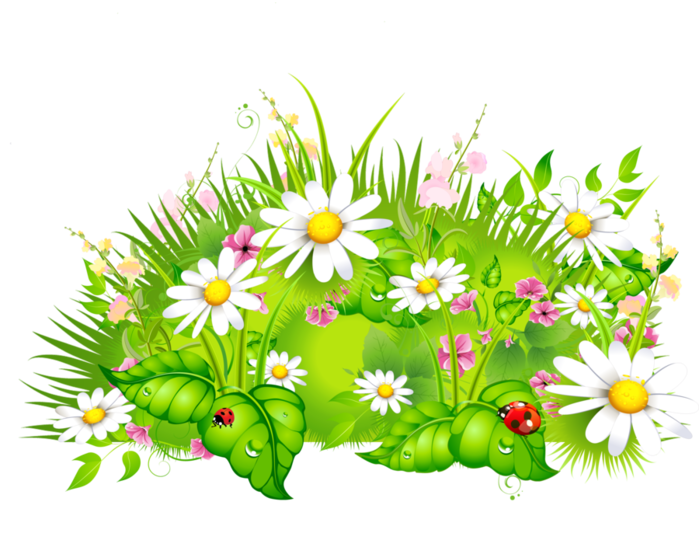 Проблема речевого развития детей дошкольного возраста всегда была и остаётся в зоне особого внимания педагогов. Это объясняется в первую очередь тем, что речь независимо от содержания входит в практически любую деятельность человека на протяжении всей его жизни. Отсюда вытекает определённый речевой федеральный государственный образовательный стандарт касательно дошкольного образования, который регламентирует развитие речи детей в дошкольных образовательных учреждениях. То есть на развитие речи выделена целая образовательная область, но при этом свободная для творческой инициативы воспитателей.
Проводя работу с детьми, педагог должен ориентироваться на главные задачи развития речевой активности, указанные в ФГОС ДО. К этим задачам прежде всего относятся овладение речью как средством общения и культуры (способность правильно применять речь при общении и усвоении новых знаний), обогащение активного словаря (развитие словарного запаса детей), развитие связной, грамматически правильной диалогической и монологической речи (умение говорить связно, интонационно правильно), развитие речевого творчества (составление связных небольших простых рассказов), а также знакомство с книжной культурой, детской литературой, понимание на слух текстов и др.
Одним из основных механизмов овладения детьми родным языком является подражание. 
Алексеева Мадина Михайловна отмечает, что, подражая взрослым, ребёнок перенимает «не только все тонкости произношения, словоупотребления, построения фраз, но также и те несовершенства и ошибки, которые встречаются в их речи».
Именно поэтому к речи педагога дошкольного образовательного учреждения сегодня предъявляются высокие требования.
Качество речевого развития дошкольника зависит от качества речи педагогов и от речевой среды, которую они создают в дошкольном образовательном учреждении.
Среди требований к речи педагога дошкольной организации выделяют:
Правильность – соответствие речи языковым нормам. А именно правила литературного произношения, нормы образования и изменения слов.
Точность – соответствие смыслового содержания речи и информации, которая лежит в её основе (способствует формированию у детей навыков точности словоупотребления).
Логичность – выражение в смысловых связях компонентов речи и отношений между частями и компонентами мысли. 
Чистота – отсутствие в речи элементов, чуждых литературному языку. Недопустимо использование слов-паразитов, диалектных и жаргонных слов.
Выразительность – особенность речи (интонация, темп речи, сила, высота голоса и др.), захватывающая внимание и создающая атмосферу эмоционального сопереживания.
Богатство – умение использовать все языковые единицы с целью оптимального выражения информации. 
Уместность – употребление в речи единиц, соответствующих ситуации и условиям общения (навыков общения, умения пользоваться разнообразными формулами речевого этикета, ориентироваться на ситуацию общения, собеседника и др.).
К вышеперечисленным требованиям необходимо отнести правильное использование педагогом невербальных средств общения, его умение не только говорить с ребёнком, но и слышать его.
Безусловно, знание педагогом дошкольной организации названных требований, их соблюдение и постоянное совершенствование качеств своей речи – это залог успешности работы по речевому развитию детей дошкольного возраста.
При всём выше перечисленном следует учитывать, что невозможно развивать речь ребёнка, не включая её в какую-либо деятельность. Понимание речи окружающих и личная активная речь сопровождает все виды деятельности ребёнка. А именно:

1. Игровая деятельность
2. Познавательно-исследовательская деятельность
3. Художественная деятельность
4. Музыкальная деятельность
5. Восприятие художественной литературы
6. Трудовая деятельность
7. Непосредственно-образовательная деятельность
8. Работа с родителями и педагогами ДОУ

Следует также отметить, что при развитии речевой активности детей дошкольного возраста важны не только выбираемые воспитателем виды детской 
деятельности, но и умение педагога организовать работу 
с детьми. Создание благоприятной и комфортной обстановки 
в группе отлично способствует протеканию процессов, 
направленных на развитие речи дошкольника.
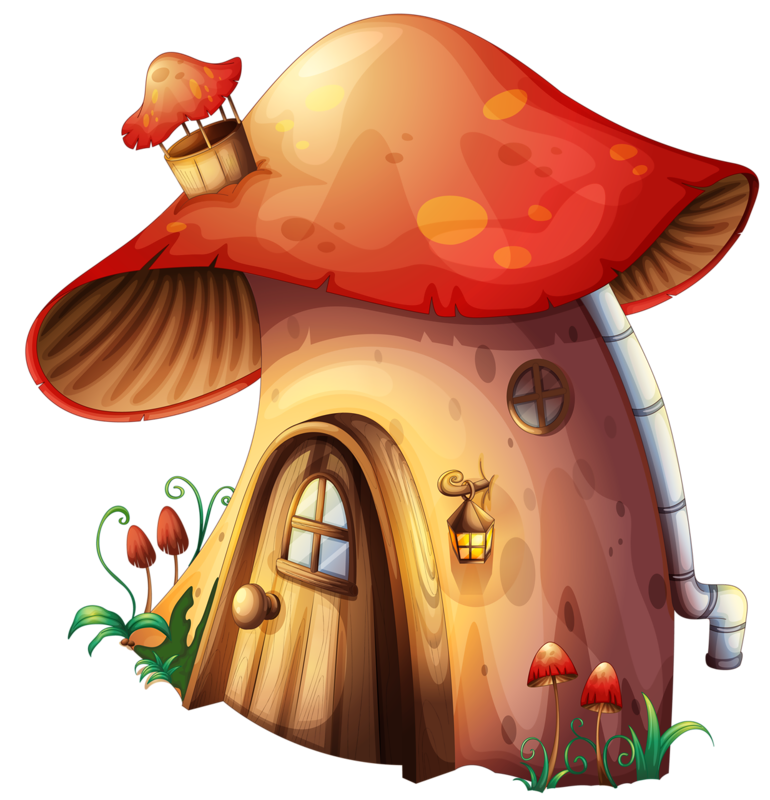 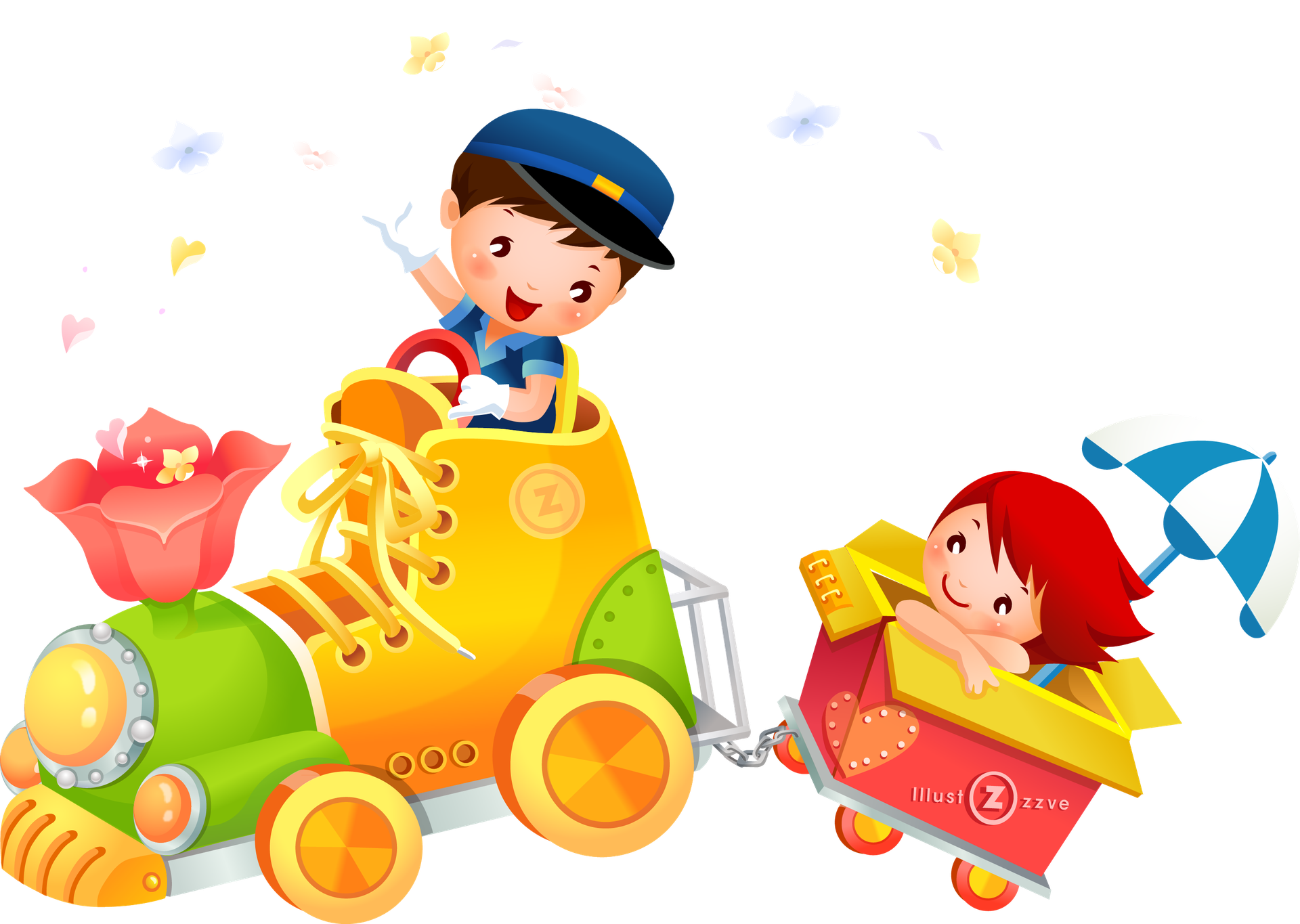 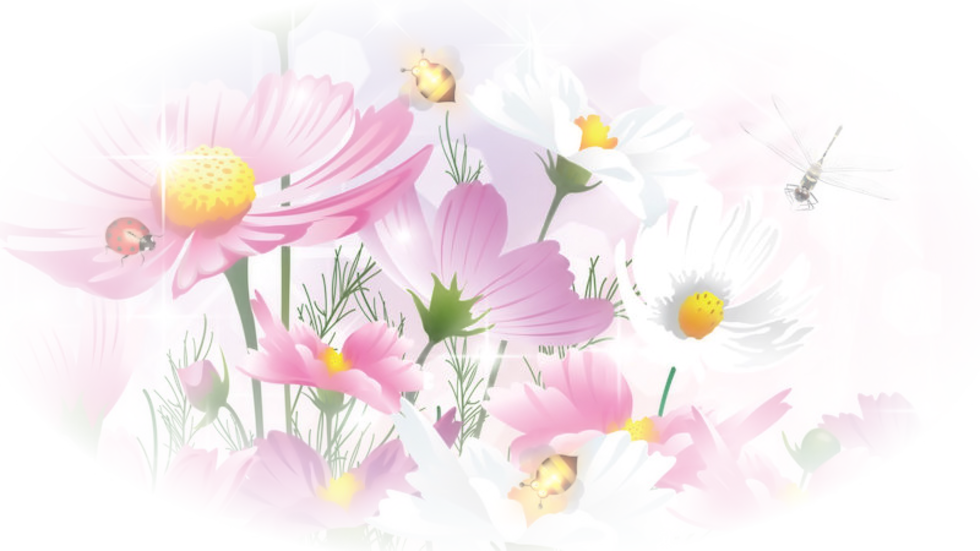 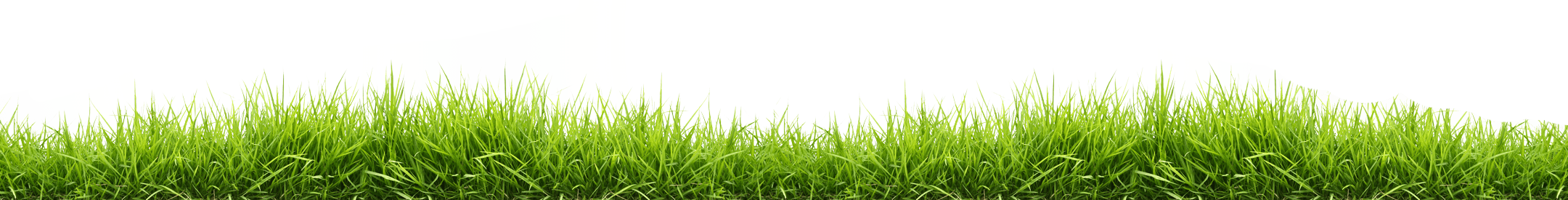 Традиционные методы повышения речевой активности детей дошкольного возраста:
Наглядные методы: 
наблюдение за живыми объектами – кошкой, собакой, птицей и т.д.; 
наблюдения в природе; 
экскурсии на участок старшей группы, на огород, спортивную площадку дошкольного учреждения и т.д.; 
рассматривание игрушек, предметов и картин; 
изобразительная наглядность.

Практические методы: 
дидактические игры и упражнения; 
пальчиковые игры с использованием предметов и без них; 
хороводные игры; 
игры–драматизации и игры – сюрпризы; 
инсценировки; 
игры с правилами.

Словесные методы: 
чтение потешек, прибауток, стихов, сказок с  использованием наглядности рассказывание рассказов, заучивание стихотворений с использованием наглядности;
Речевые игры и упражнения (речевой образец, вопрос, повторное проговаривание и т.д.)
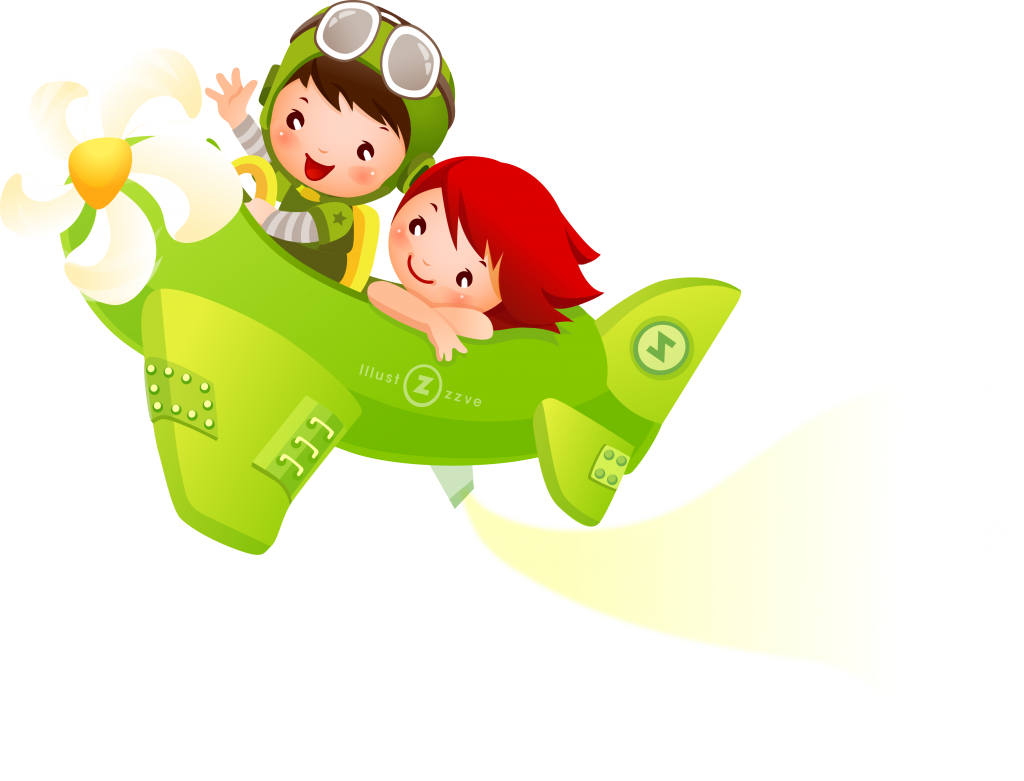 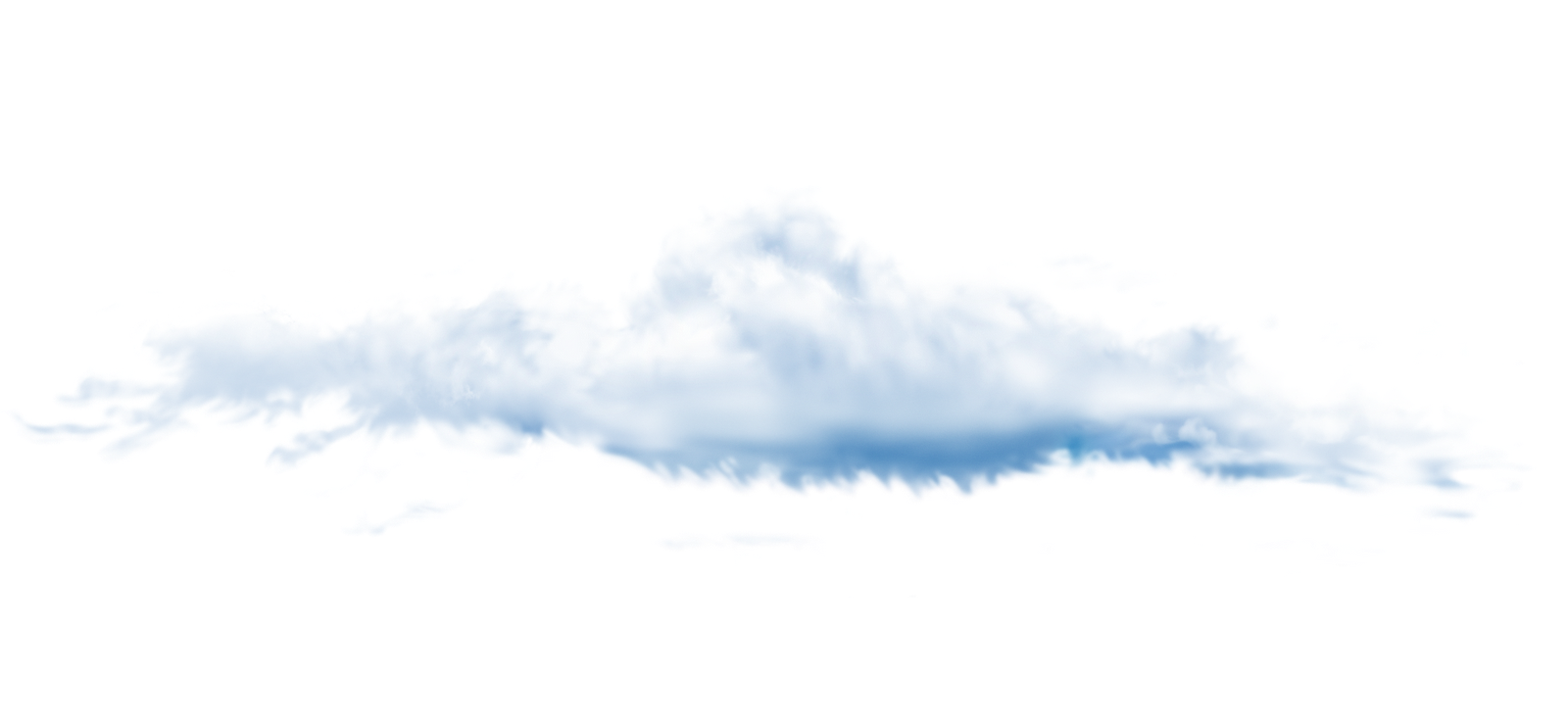 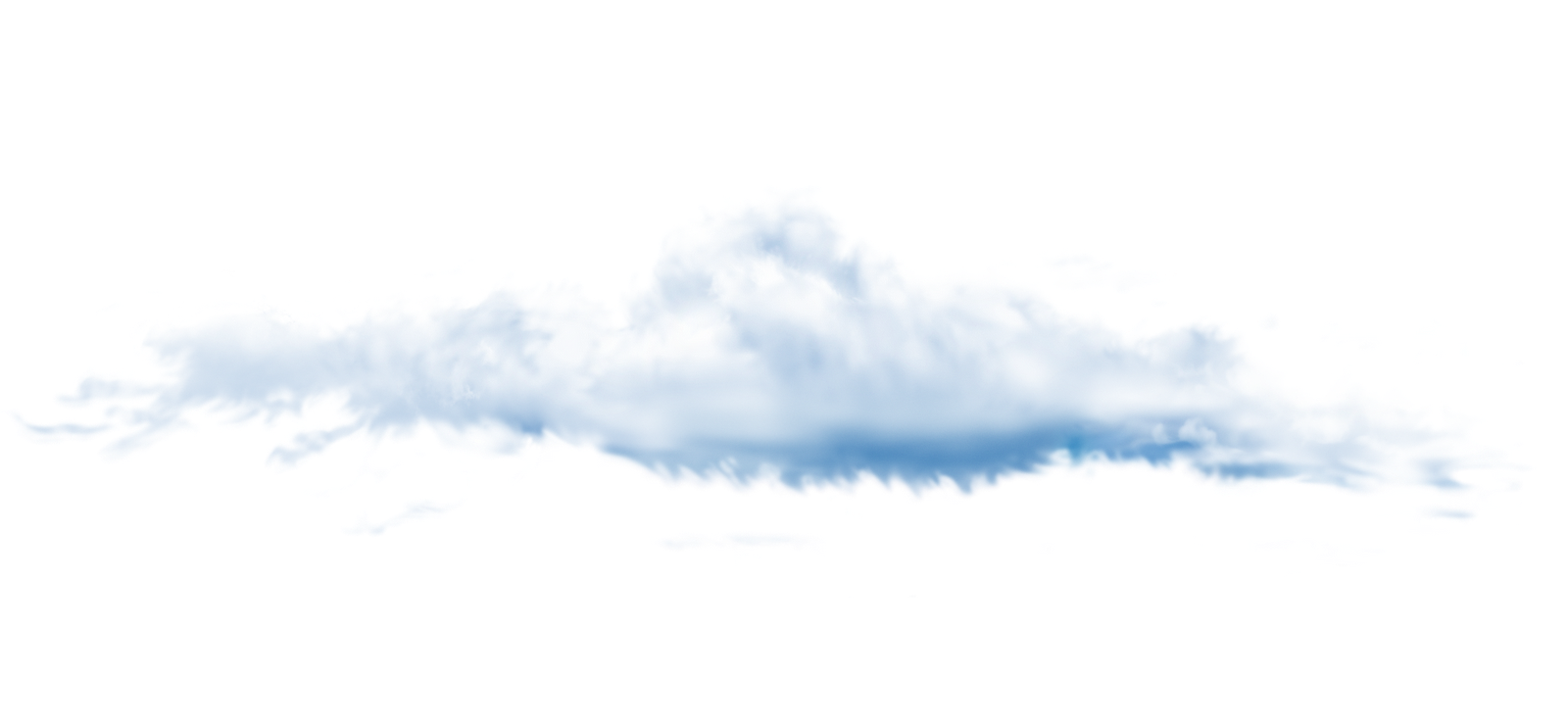 Инновационные методы повышения речевой активности детей дошкольного возраста:
Здоровьесберегающие технологии – использование Су Джок, пескотерапия, психогимнастика. 
ТРИЗ (развитие творческого потенциала Т – теория, Р – решения, И – изобразительных, З – задач)
Интерактивные методы обучения, использование ИТК технологий
Мнемотехника
Проектирование – это «пять П»: Проблема, Проектирование (планирование), Поиск информации, Продукт, Презентация (защита),
Педагогическая арт-терапия (изотерапия, цветотерапия, фототерапия, игротерапия, музыкотерапия, вокалотерапия, сказкотерапия) 
Моделирование при составлении рассказов
Синквейн - это метод наглядного моделирования
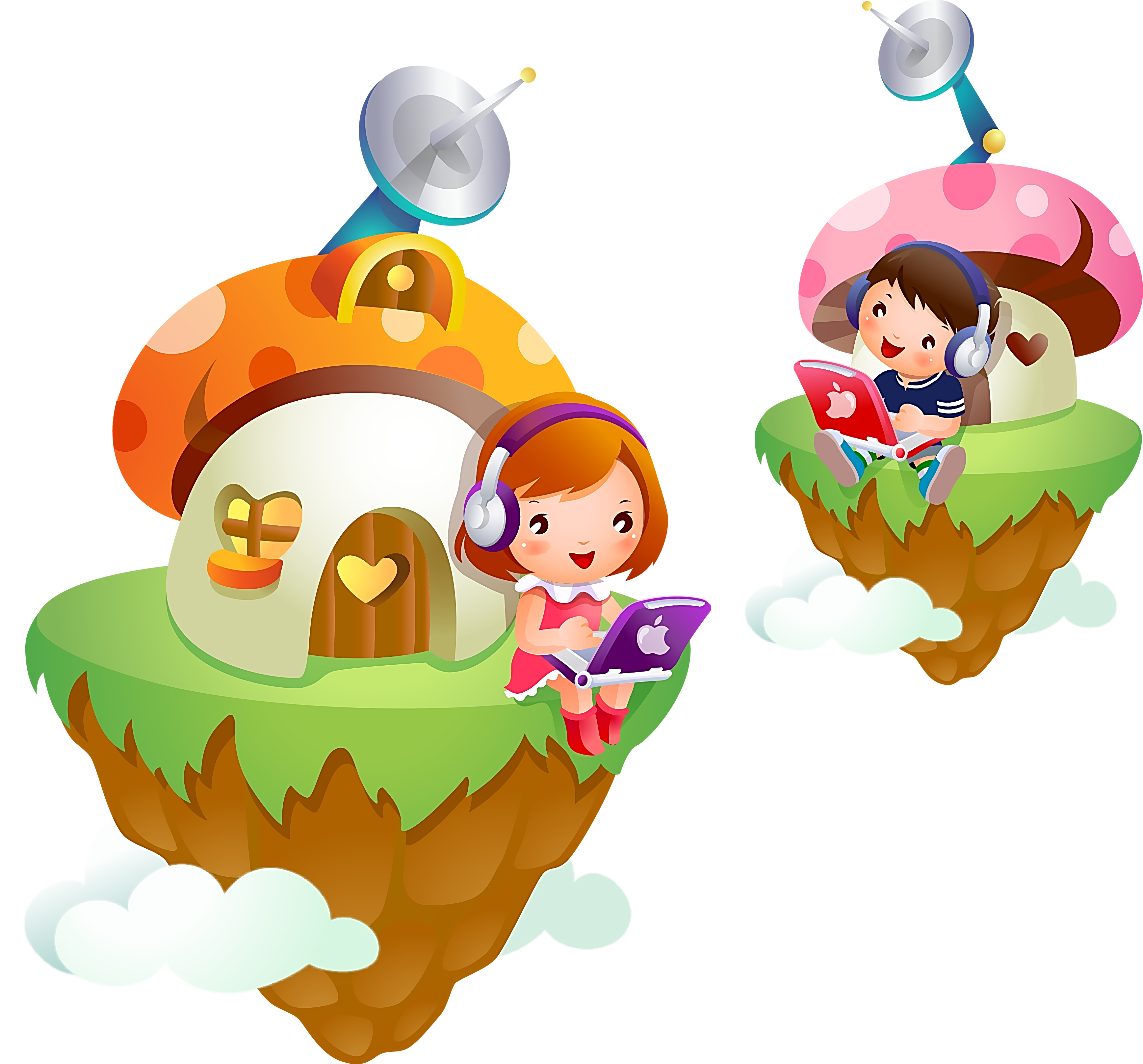 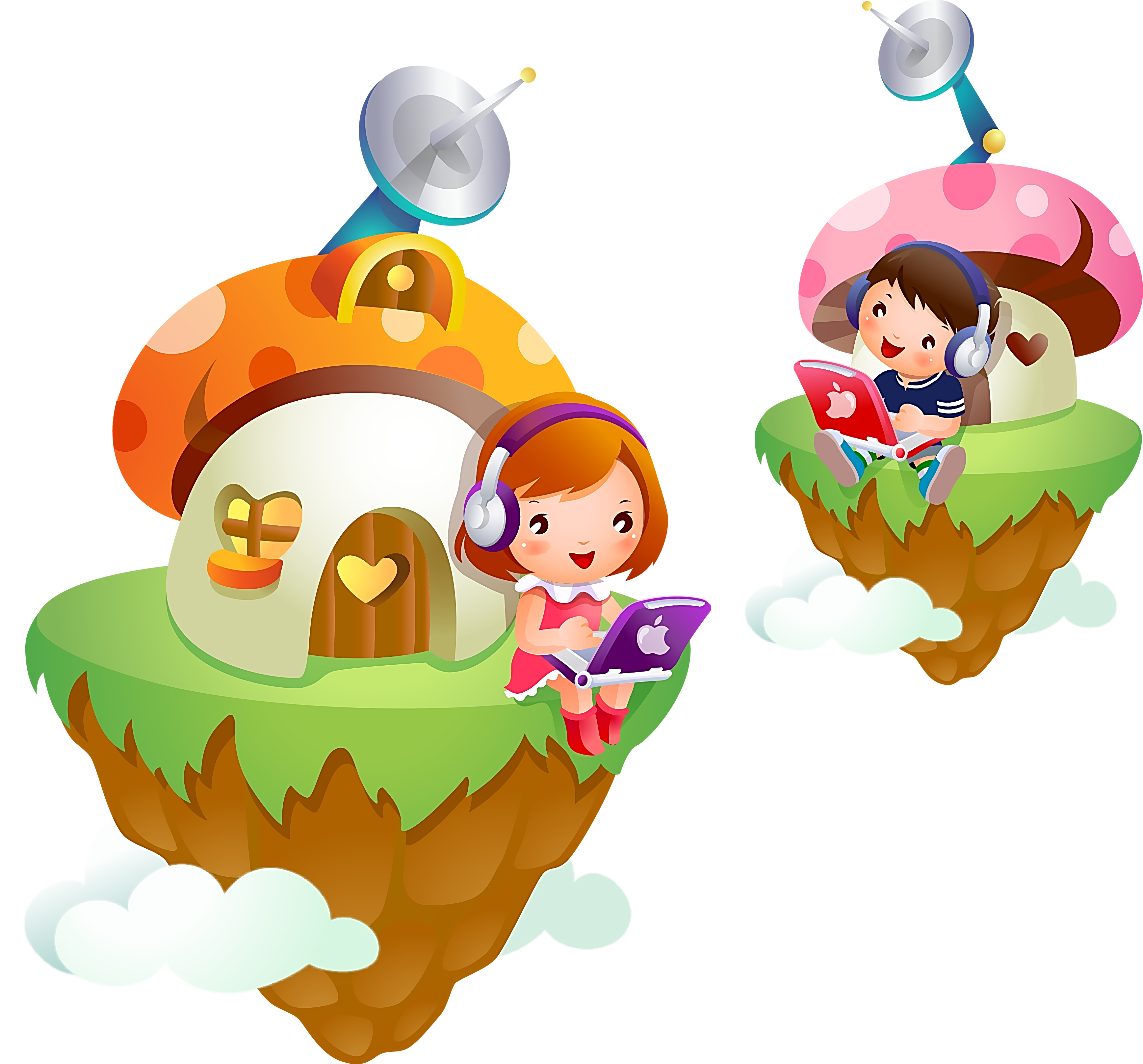 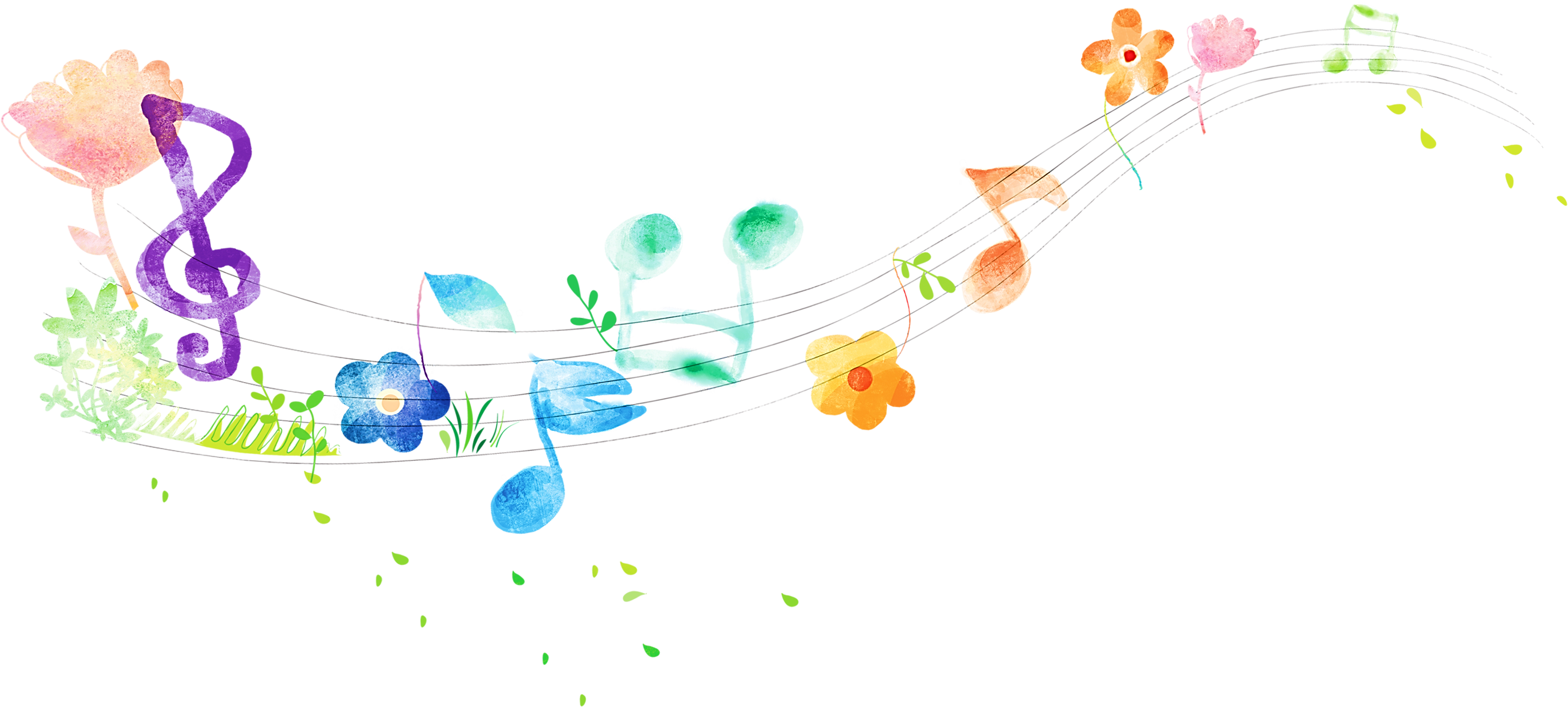 Исходя из выше сказанного, можно с уверенностью утверждать, что активизация речи детей осуществляется в разных видах деятельности. Важно помнить, что для этого необходимо направлять процесс обогащения и активизации словаря детей, используя разные методы и приёмы работы с учётом психологических особенностей каждого ребёнка и особенностей каждого вида деятельности.
 Систематическое использование традиционных и инновационных методов, постоянная работа по повышению речевой активности детей дошкольного возраста может дать положительный результат. В результате у детей пополнится активный словарный запас, речь станет более чистой, грамматически правильной, выразительной. Воспитанники будут более уверенными и самостоятельными. Они научатся находить способы решения поставленных задач, обосновывать своё мнение, используя распространённые предложения, многие будут замечать ошибки сверстников и исправлять их. Дети смогут проявлять инициативу в общении, делиться впечатлениями со сверстниками, с интересом относиться к аргументации, доказательству и широко ими пользоваться.
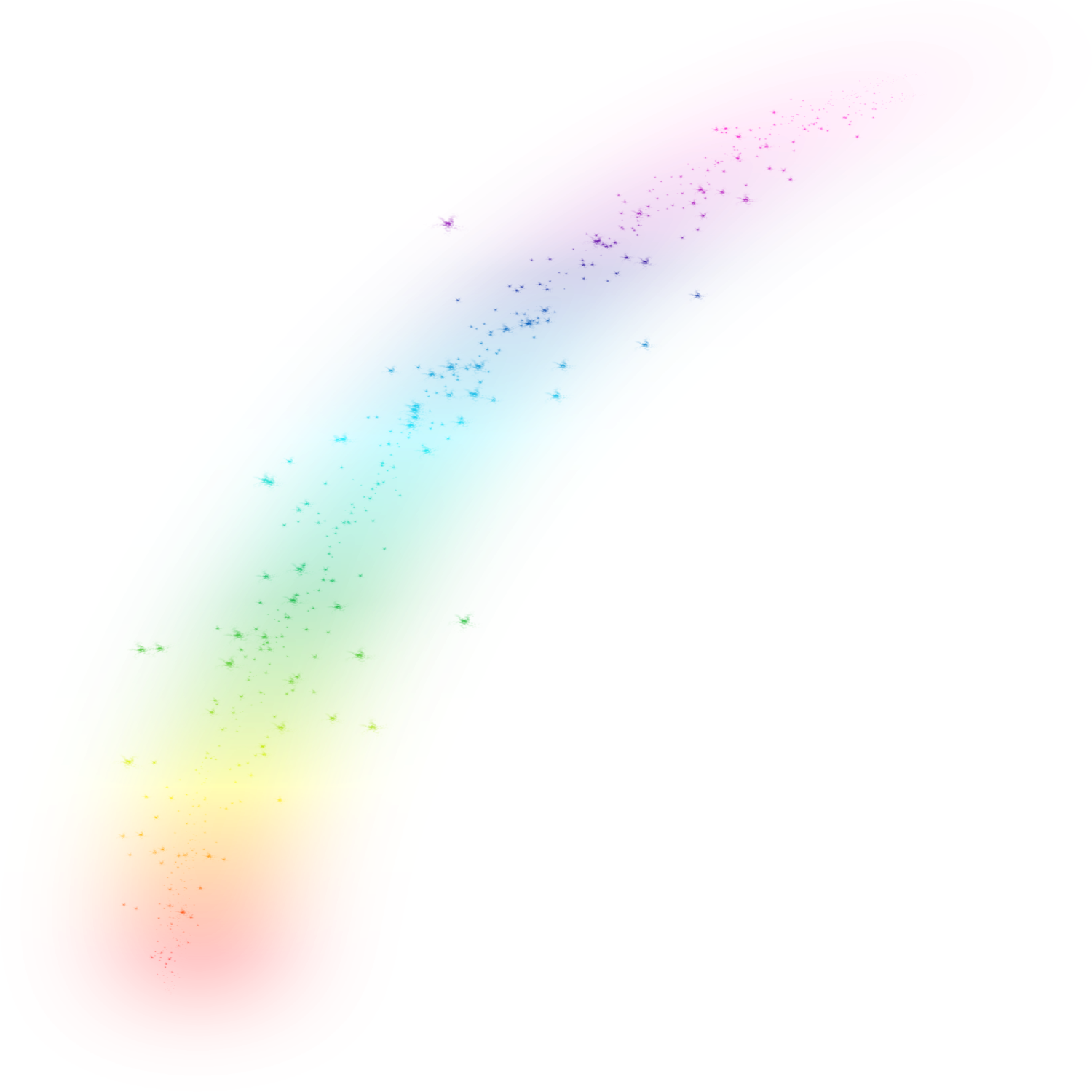 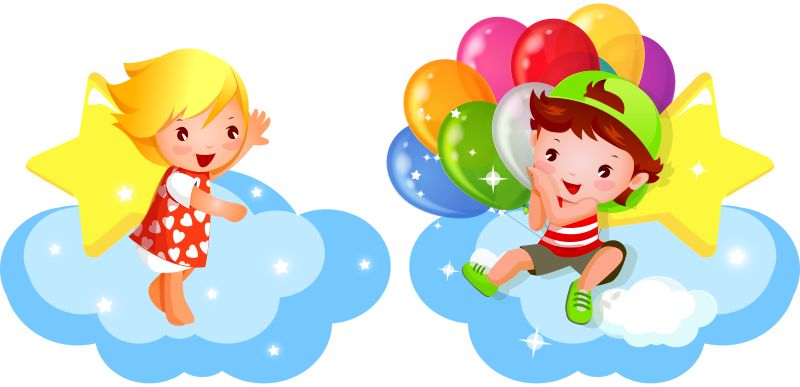 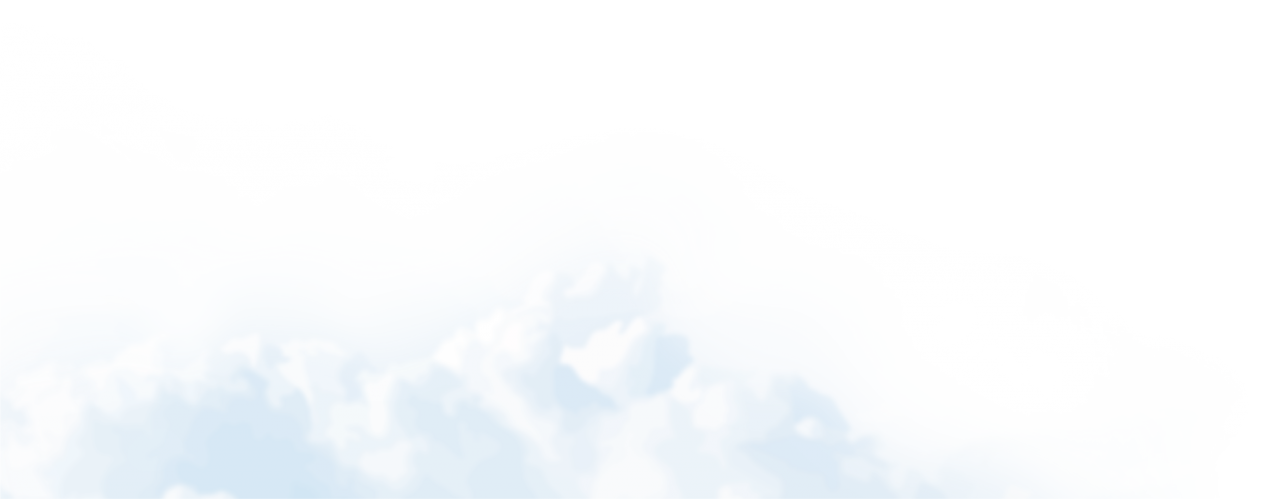 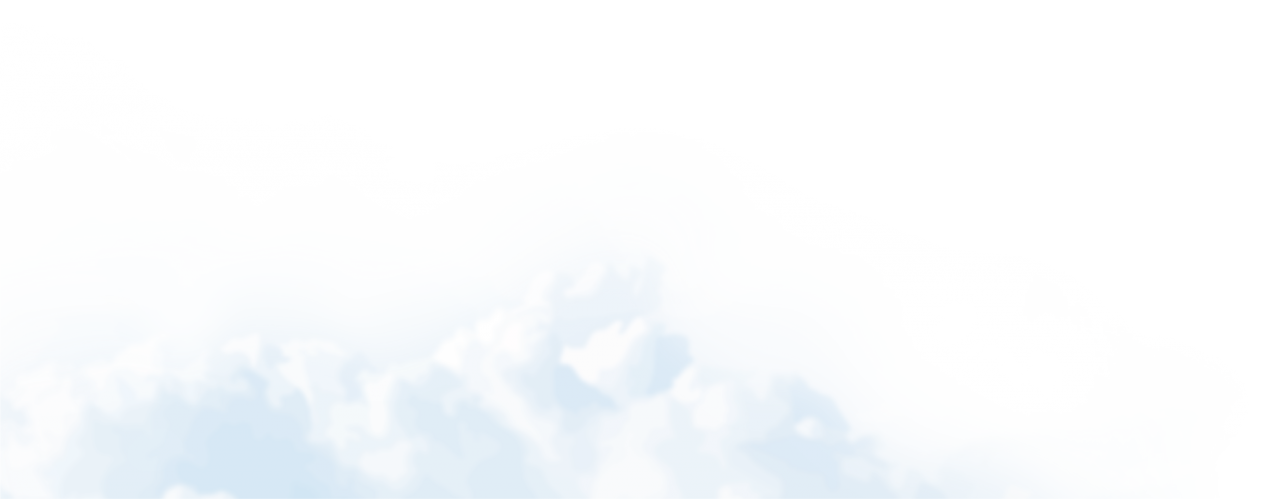